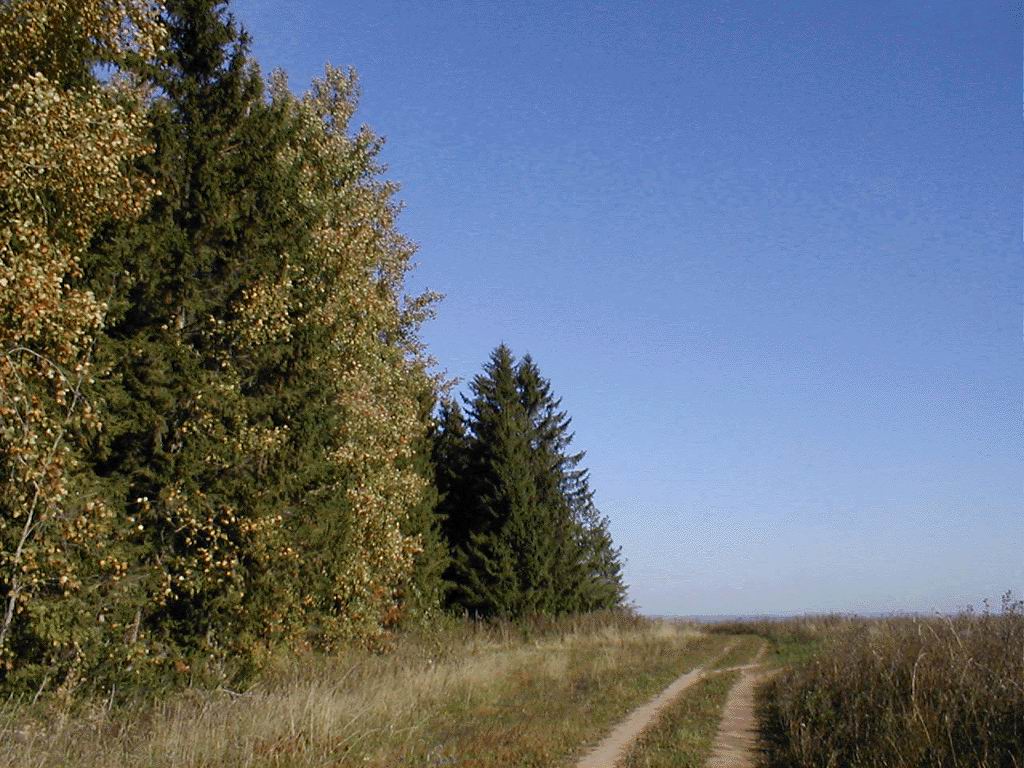 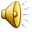 Как вести себя
в лесу
Сказка
Действующие лица: 
Кузя – лесной домовёнок,
Афоня – городской домовёнок
Автор А. В. Шатунова
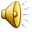 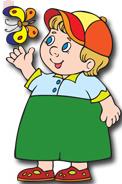 [Speaker Notes: В один из солнечных дней лесной домовёнок Кузя обходил свои владения.
Я-Кузя, домовенок леса.                               
          Хочу я о доме своем рассказать. 
          В нем любому хватит места –
          Можно в прятки в нем играть!
          Красив наш лес- богатство природы.
         Он сказками полон в любую погоду.
          В царстве лесном есть звери и птицы:
          Заяц есть, крот, соловьи и лисицы.]
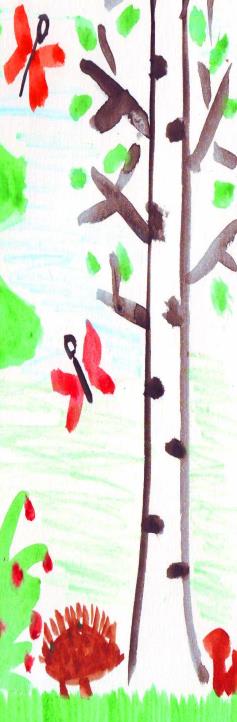 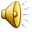 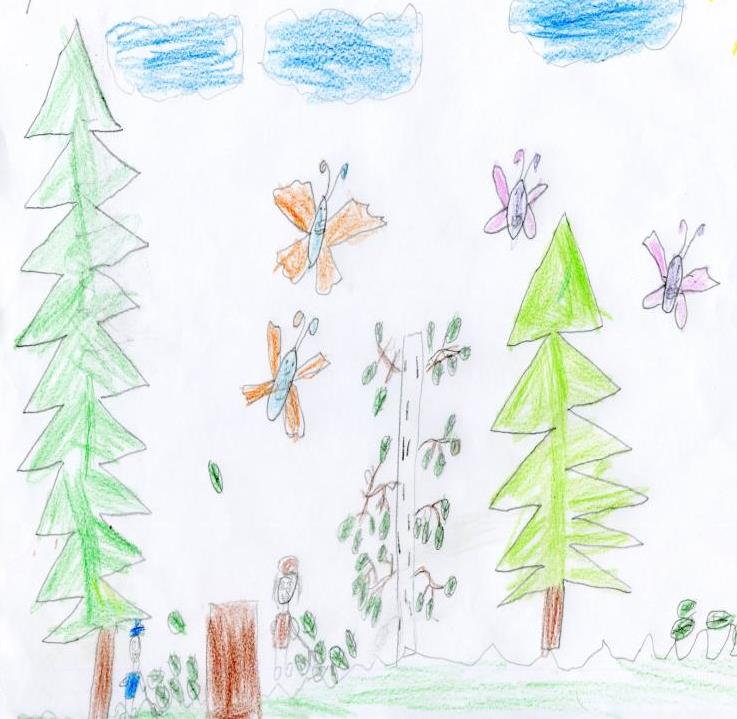 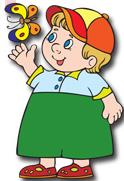 [Speaker Notes: Но, есть главные жители в царстве лесном, 
          Мы их деревьями дружно зовем.
          Есть у деревьев крепкие корни,
          Глубоко под землею  они,
          Чтобы крепко деревья стояли,
          Чтобы ветки питаться могли.
          Ствол бережет его кора – 
          Не страшен холод и жара.
          Словно руки ветви растут, 
         А листья шуршат там и тут!
          Из воды корни питание берут
          И дальше веткам его отдают.
          Вот так вырастают деревья в лесу,
          И я этот лес от беды берегу.]
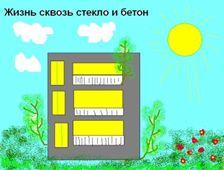 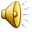 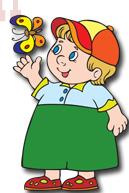 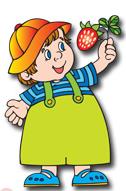 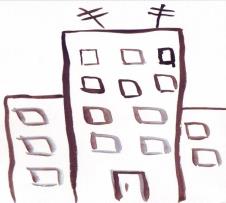 [Speaker Notes: Обойдя лес, домовёнок Кузя очутился на обочине леса. На дороге, ведущей в город, он встретил городского жителя, домовёнка Афоню.
Кузя: Я-Кузя, домовенок леса. А ты кто?
Афоня: А  я, Афоня-житель городской.
           Живу я средь домов и улиц из асфальта.
           Мечтаю съездить на берег морской,
           Хочу поехать я на остров Мальта!
Кузя: Зачем на море? Да за рубежом!
          Когда есть лес, прохладный и зеленый
          Прошу тебя, будь добрым гостем в нем,
          Забудь про этот город  загрязненный.
Афоня: Спасибо, друг, заеду скоро я.
            Шалаш срублю, костерчик запалю…]
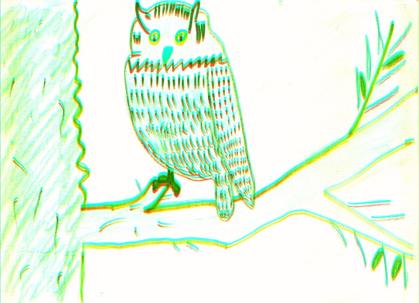 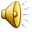 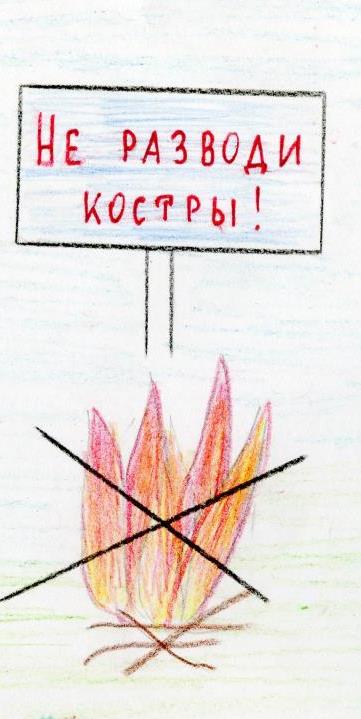 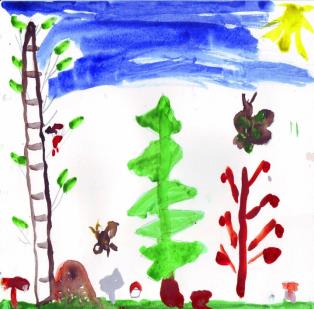 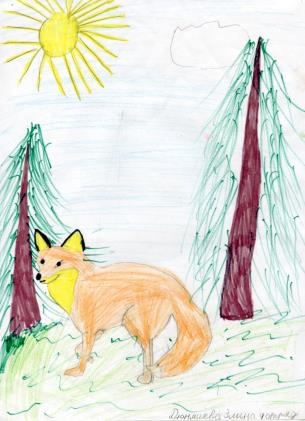 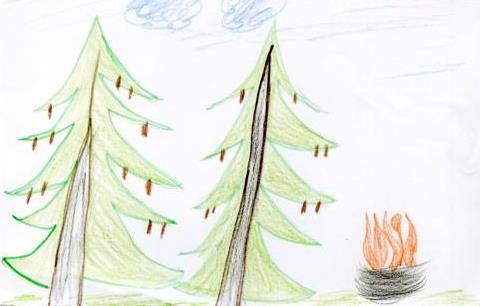 [Speaker Notes: Кузя: С ума сошел! Рубить нельзя!
           И спичками не балуйся, молю!
           А вдруг – пожар!
           Сгорит наш дом лесной!
           Где будут птицы жить? 
           А волки? А медведь?
           И ждать их будет край им неродной
           Тоску по дому им не одолеть!
Афоня: Тогда гулять пойду, цветочки собирать.
           Хочу птенцов я в гнездах повидать…
Кузя: Афоня, друг, нельзя цветочки рвать,
           Растут они и радуют нас всех.
           Где будут пчелы мед свой собирать?
           И птицам дай гнездиться без помех.
           Ведь птицы помогают лесу жить,
           А людям сберегают урожай.
           И без воды не могут рыбы плыть.
           Зверей лесных ты, друг, не обижай!]
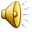 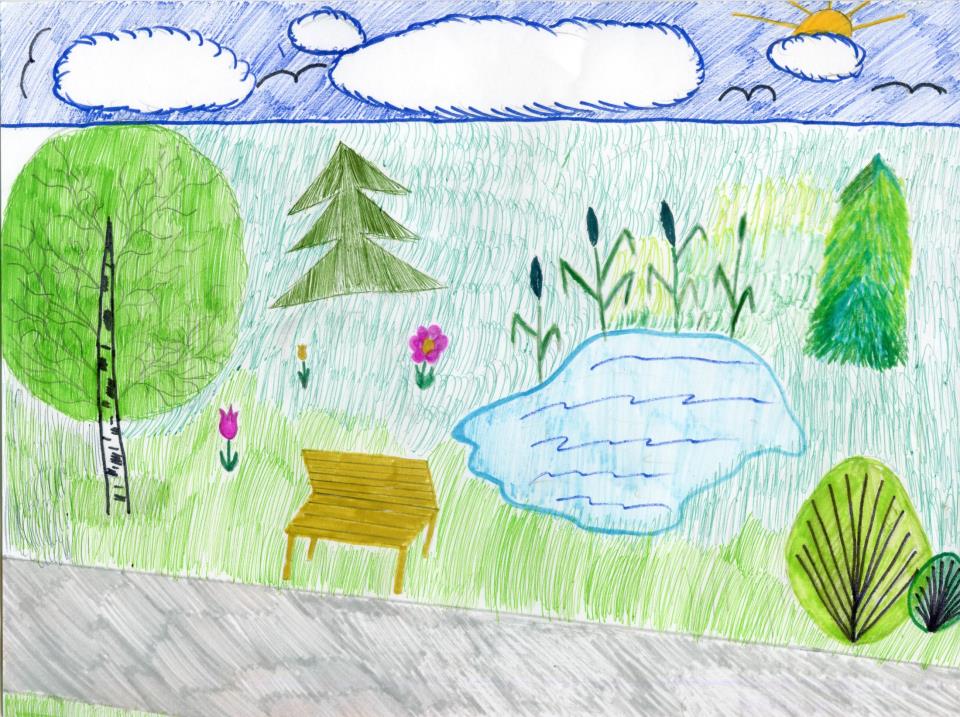 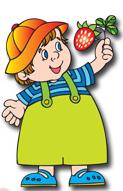 [Speaker Notes: Афоня: Хочу я для здоровья сок попить,
           Березовый, свежайший, просто ум-м-м…
Кузя: Не сок, березку хочешь погубить!
          Ведь сок, как кровь.
          Возьмись, Афонь, за ум!
          Деревья защищают поле то ветров,
          Сова спасает рожь от грызунов.
          Лес дарит нам свои дары:
          Орехи, ягоды, грибы.
          Он дарит нам прохладу в летний зной
          И свежий воздух теплою весной.]
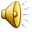 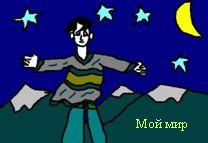 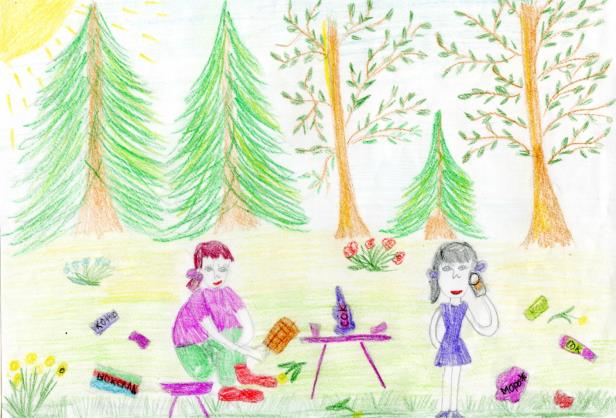 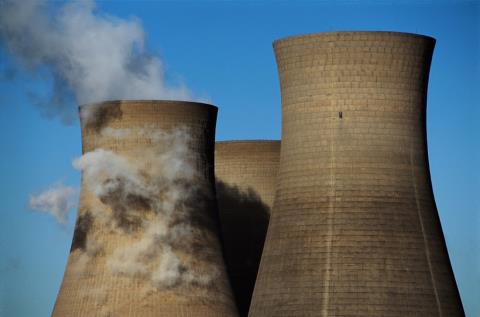 [Speaker Notes: Как много людей приходят в лес гостем,
          Деревья ломают и портят цветы,
          Как будто они без чести и совести,
          Как будто не видят они красоты!]
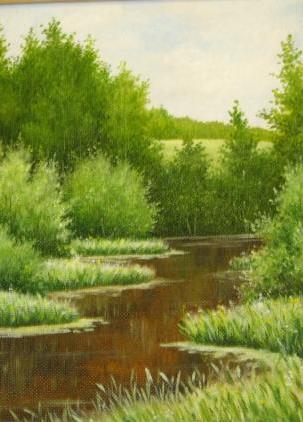 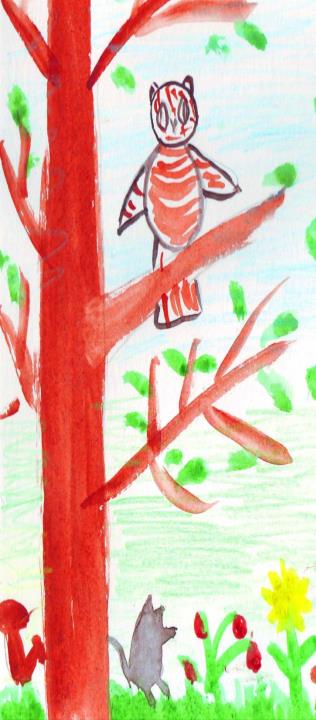 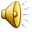 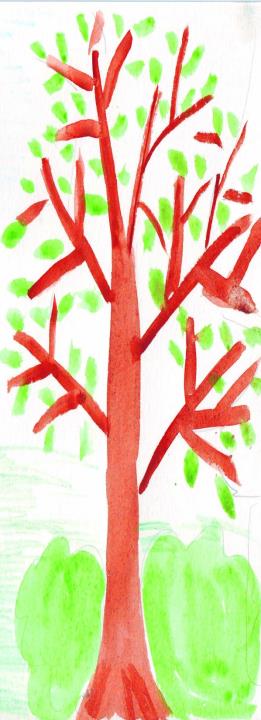 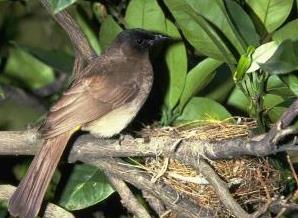 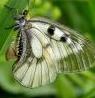 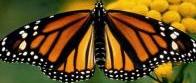 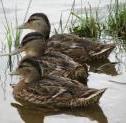 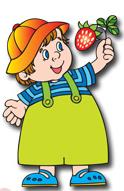 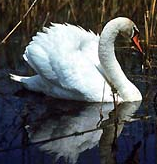 [Speaker Notes: Афоня: Я понял, правила для всех одни!
          Не жги, не рви и не сори!
Кузя:    Лес, ты, люби в любое время года  
Вместе:   Спасибо скажет нам Природа!]
От тебя зависит какой станет планета завтра!
Послесловие
При создании пособия были использованы фотографии из архива библиотеки, рисунки детей МОУ СОШ № 6, ДДУ № 24 г. Кирово-Чепецка.
Шатунова, А. В.
	Как вести себя в лесу: сказка: [Электронный ресурс] / МАУК культуры «ЦБС» г. Кирово-Чепецка, библиотека № 7. – Кирово-Чепецк, 2013.- 10 сл.